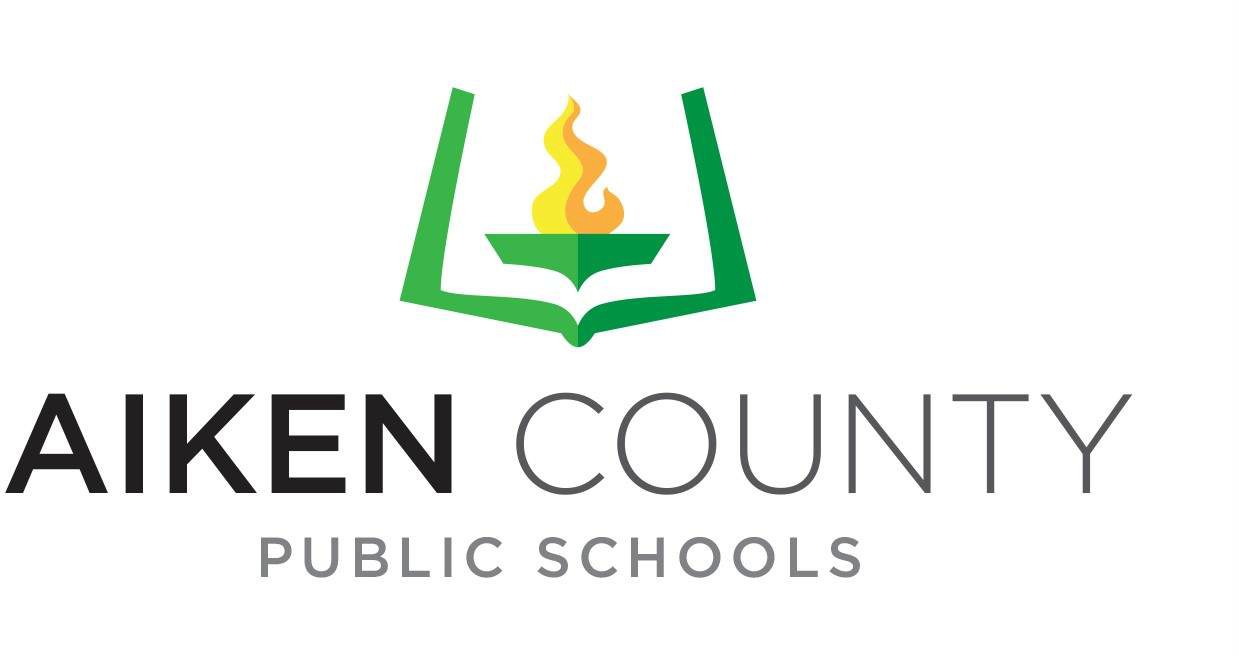 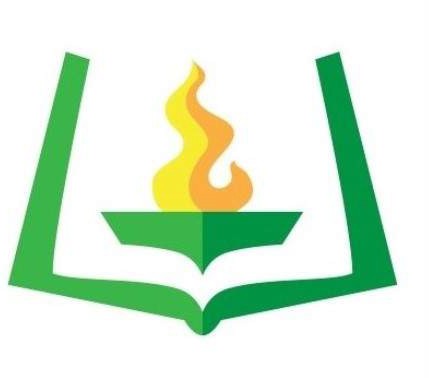 DESIGN	DEVELOPMENT	SUMMARY
AIKEN	COUNTY	CAREER	AND TECHNOLOGY	CENTER
AIKEN COUNTY PUBLIC SCHOOL DISTRICT AUGUST 13, 2024
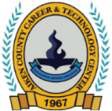 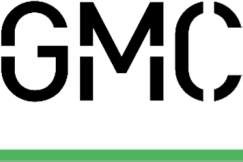 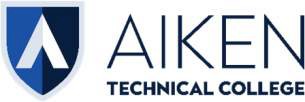 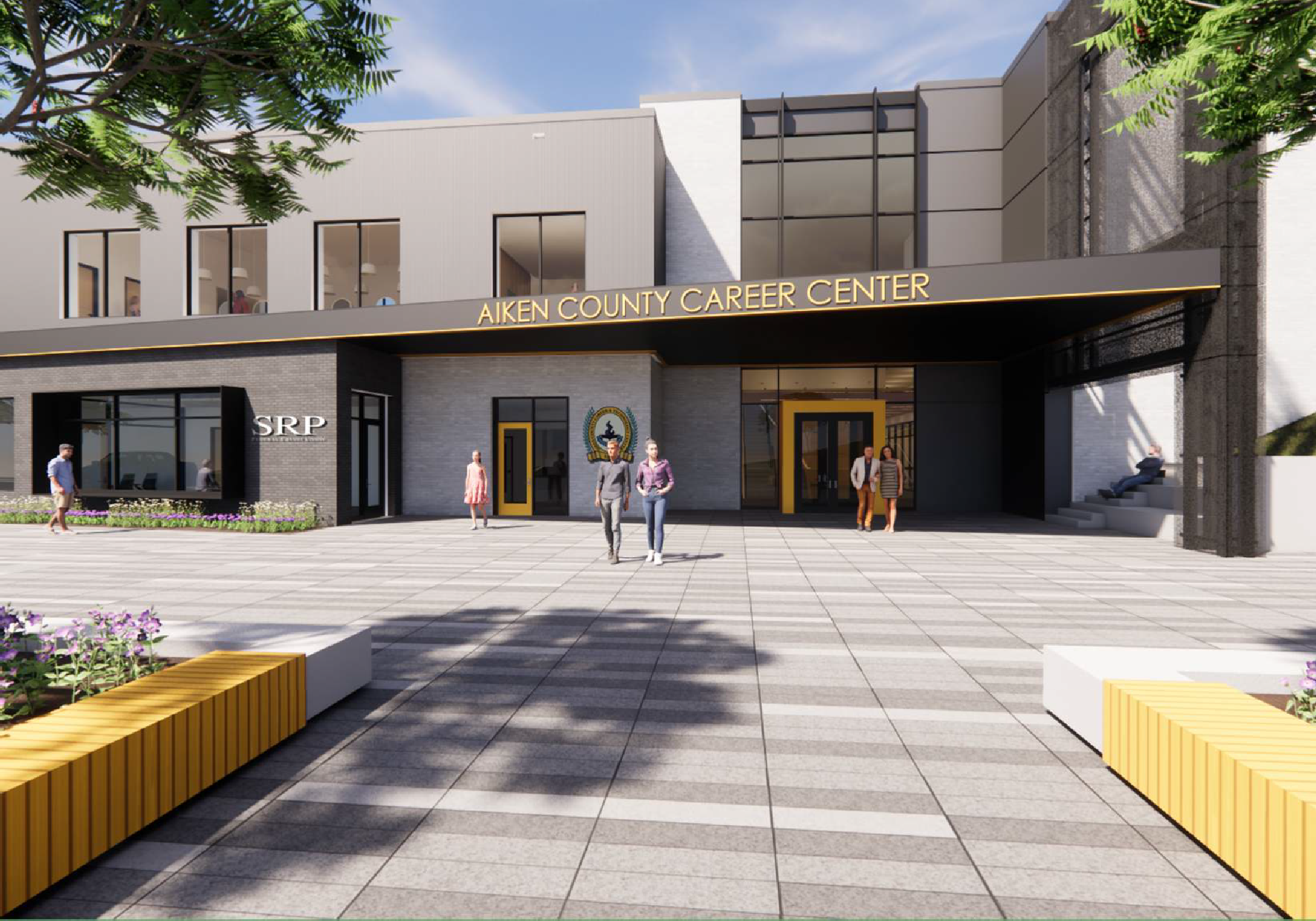 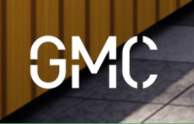 AIKEN COUNTY PUBLIC SCHOOL DISTRICT
ACCTC | August 13, 2024
PROJECT	REVIEW
Since the previous Schematic Design Submission, we have:
H.	G.	Reynolds	has	joined	the	team	as	the	Contractor Construction Services and a comprehensive GMP.
to	provide
Further developed the overall design and floorplans with district and career 	center staff to confirm the performance of the building.
We have coordinated with OSF and submitted for DD project review.
An SRP branch bank has been added off the secure lobby. This branch will 	not have a vault but will provide ATM “pods” inside. Students are able to 	gain  workplace  experience  without  handling  cash  directly  through 	transactions with customers.
The result of these efforts is a 100,000 SF state-of-the-art Career Center that 	will house 20 unique programs and is set to open in the beginning of 2026.
AIKEN COUNTY PUBLIC SCHOOL DISTRICT
ACCTC | August 13, 2024
VISION	STATEMENT
The Aiken County Career and Technology Center will be built to empower, support,
and develop the students of Aiken County Public Schools.
The Career Center will
bridge the gap between education and careers, preparing students to enter the
workforce or college with a strong foundation and ready to be successful.
The new Career Center will be built to look and perform like the professional workplace, projecting it’s mission not just through its students and staff, but through the architecture.
The  clear  and  deliberate  composition  of  space  will  encourage  cross  curriculum development,  collaboration,  and  community  as  clusters  of  like  programs  are positioned around a network of open collaborative areas.
As one moves through and around the building, it will showcase the programs and the work that occur within it, while students are trained by industry experts in authentic workplace inspired environments.
AIKEN COUNTY PUBLIC SCHOOL DISTRICT
ACCTC | August 13, 2024
PROJECT	S ITE
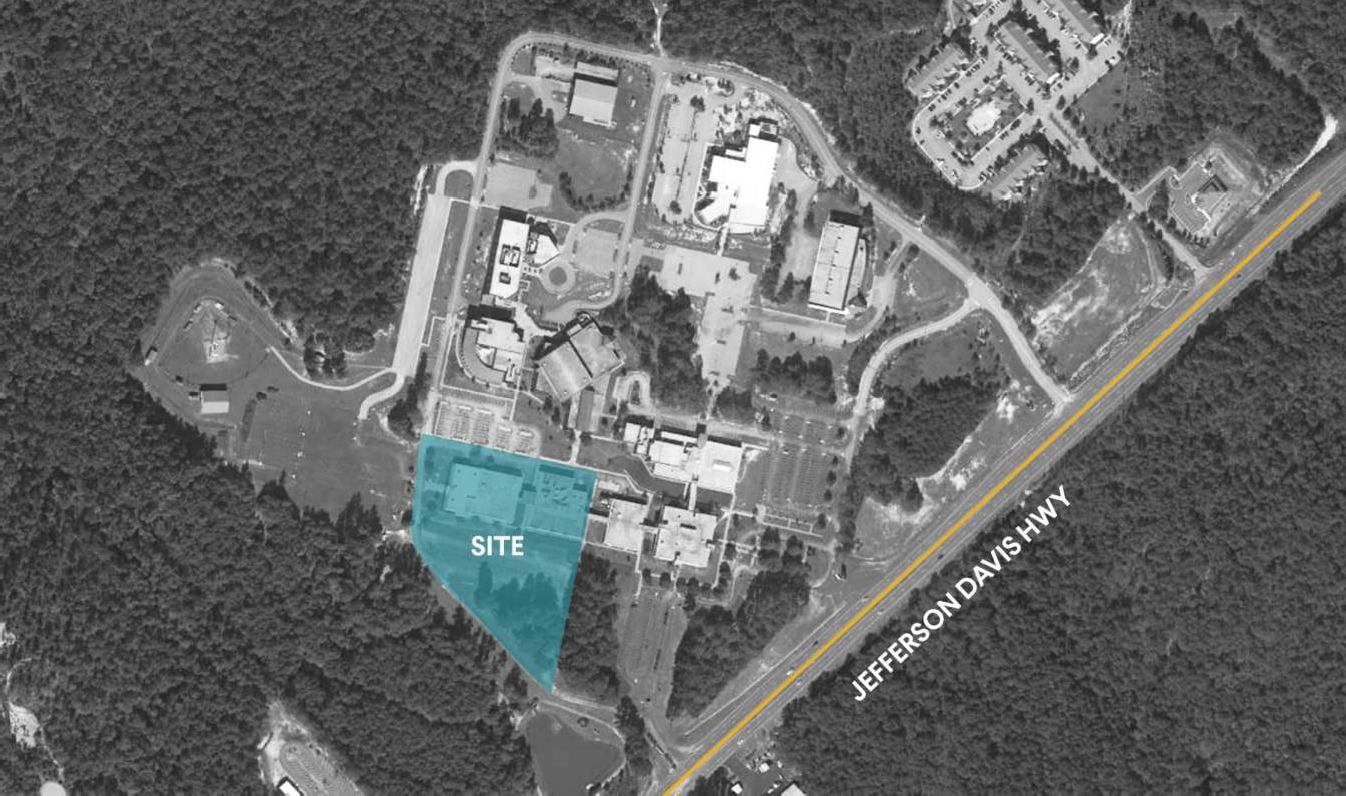 AIKEN COUNTY PUBLIC SCHOOL DISTRICT
ACCTC | August 13, 2024
S ITE	PLAN
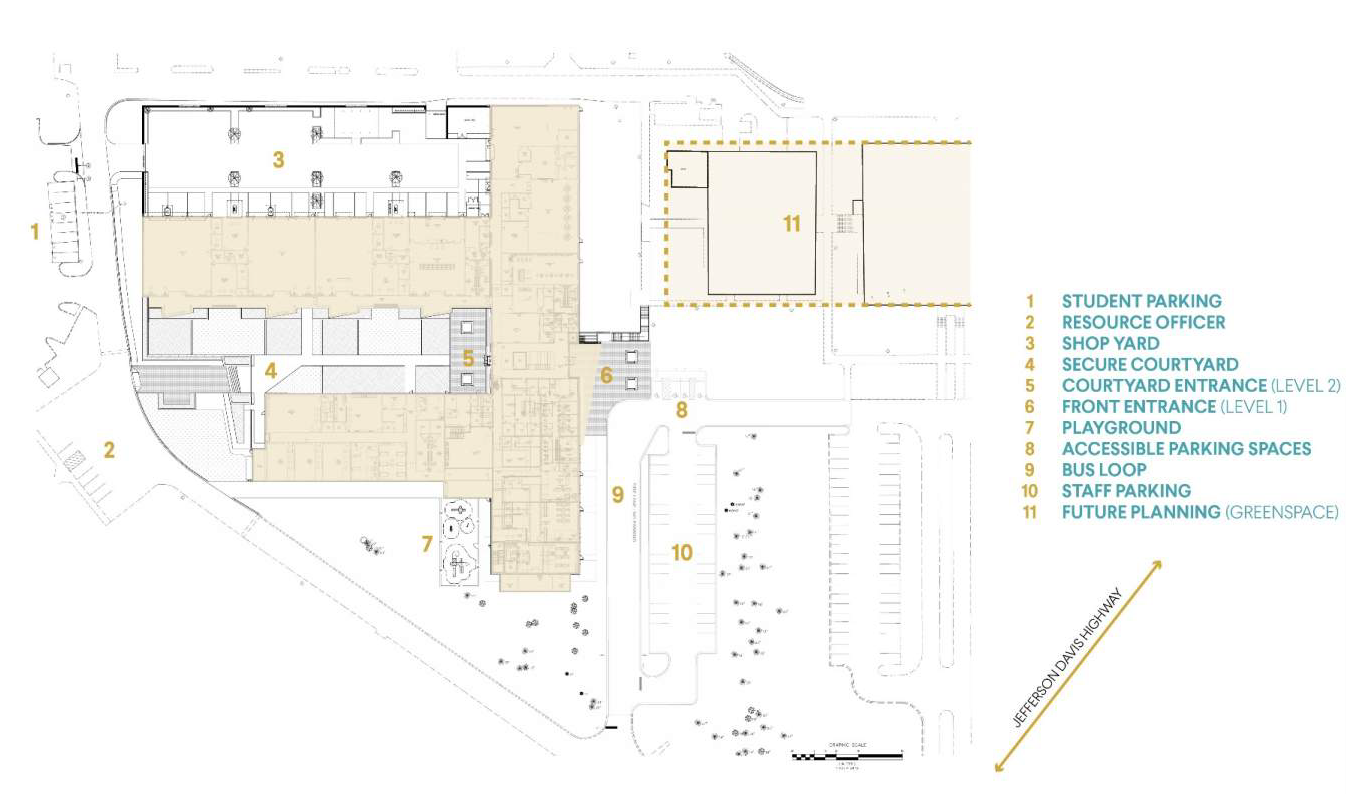 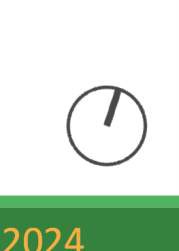 AIKEN COUNTY PUBLIC SCHOOL DISTRICT
ACCTC | August 13, 2024
F IRST	LEVEL	PLAN
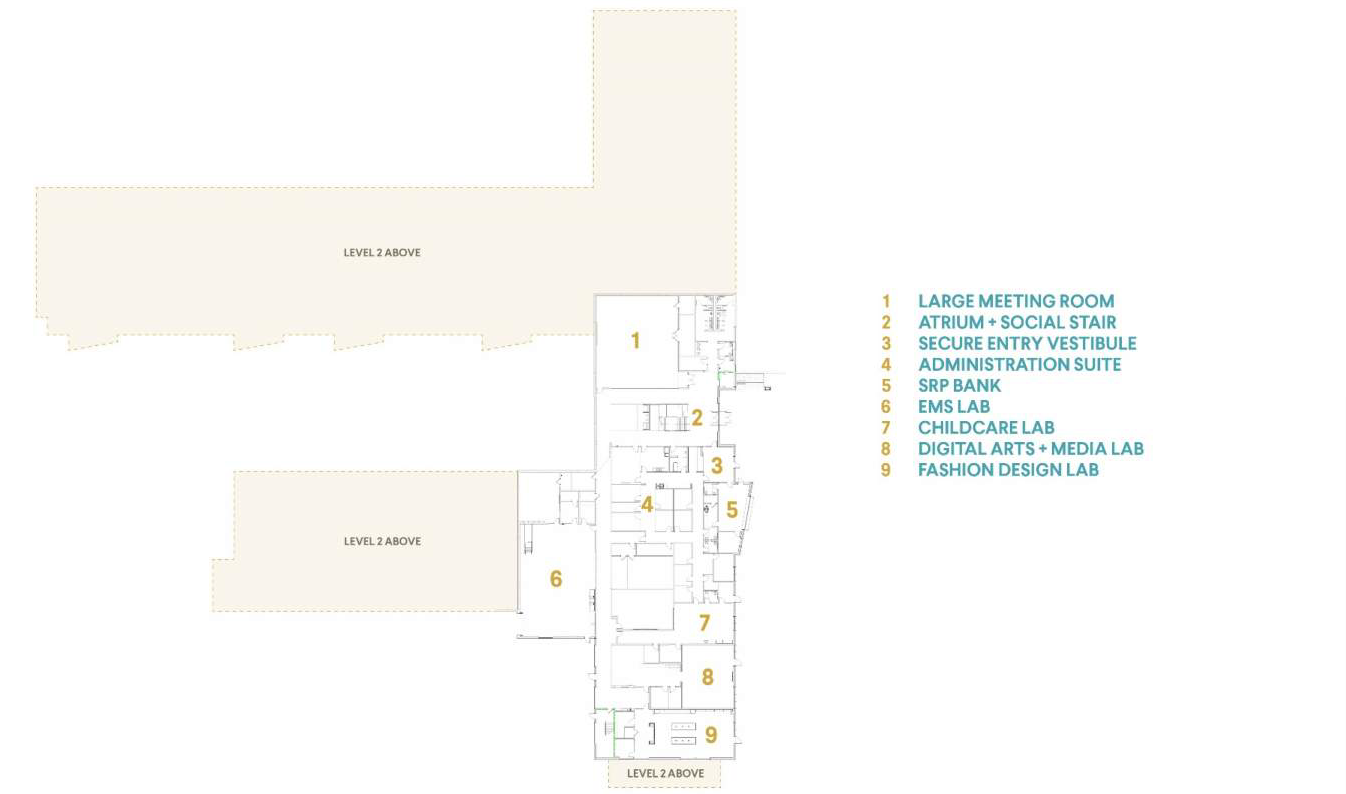 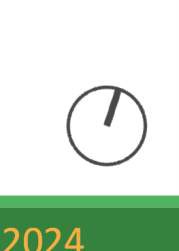 AIKEN COUNTY PUBLIC SCHOOL DISTRICT
ACCTC | August 13, 2024
SECOND	LEVEL	PLAN
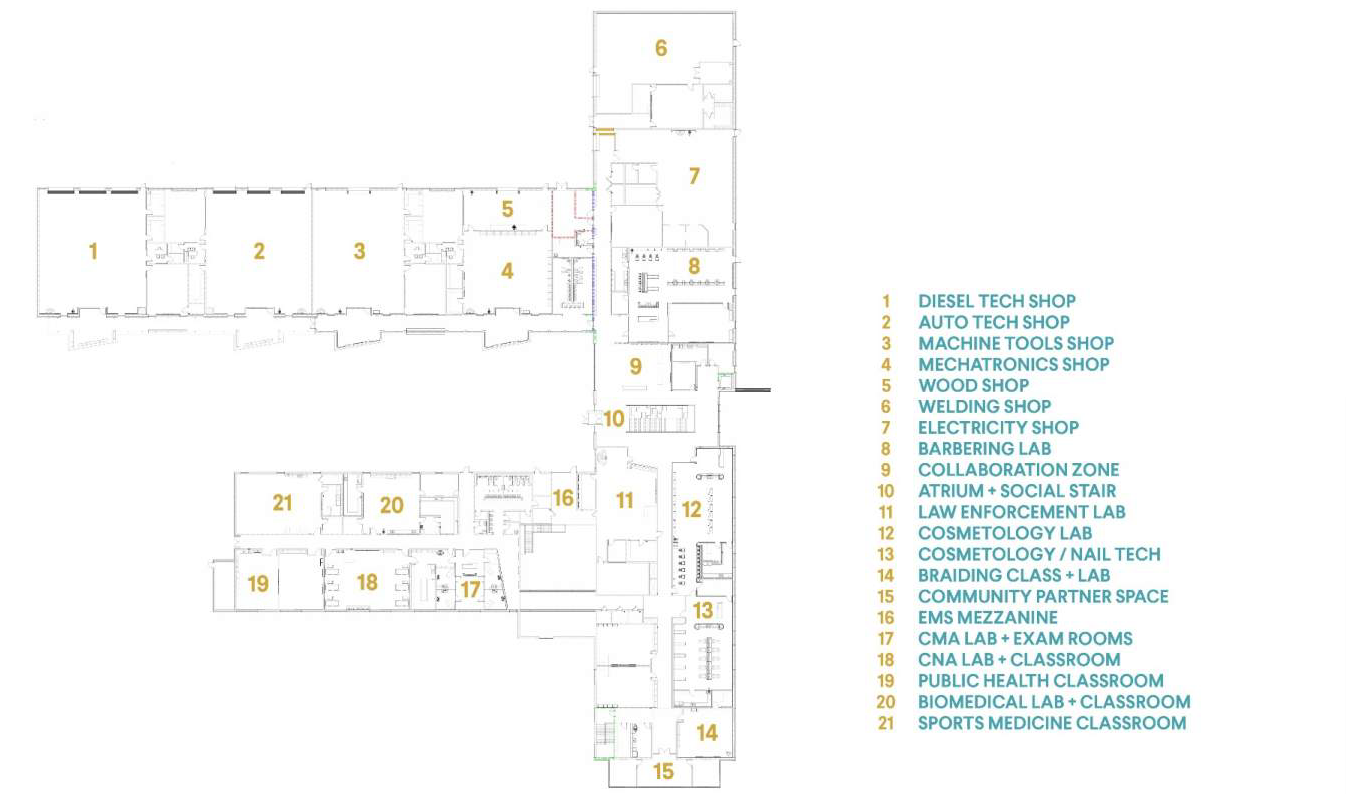 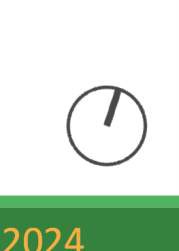 AIKEN COUNTY PUBLIC SCHOOL DISTRICT
ACCTC | August 13, 2024
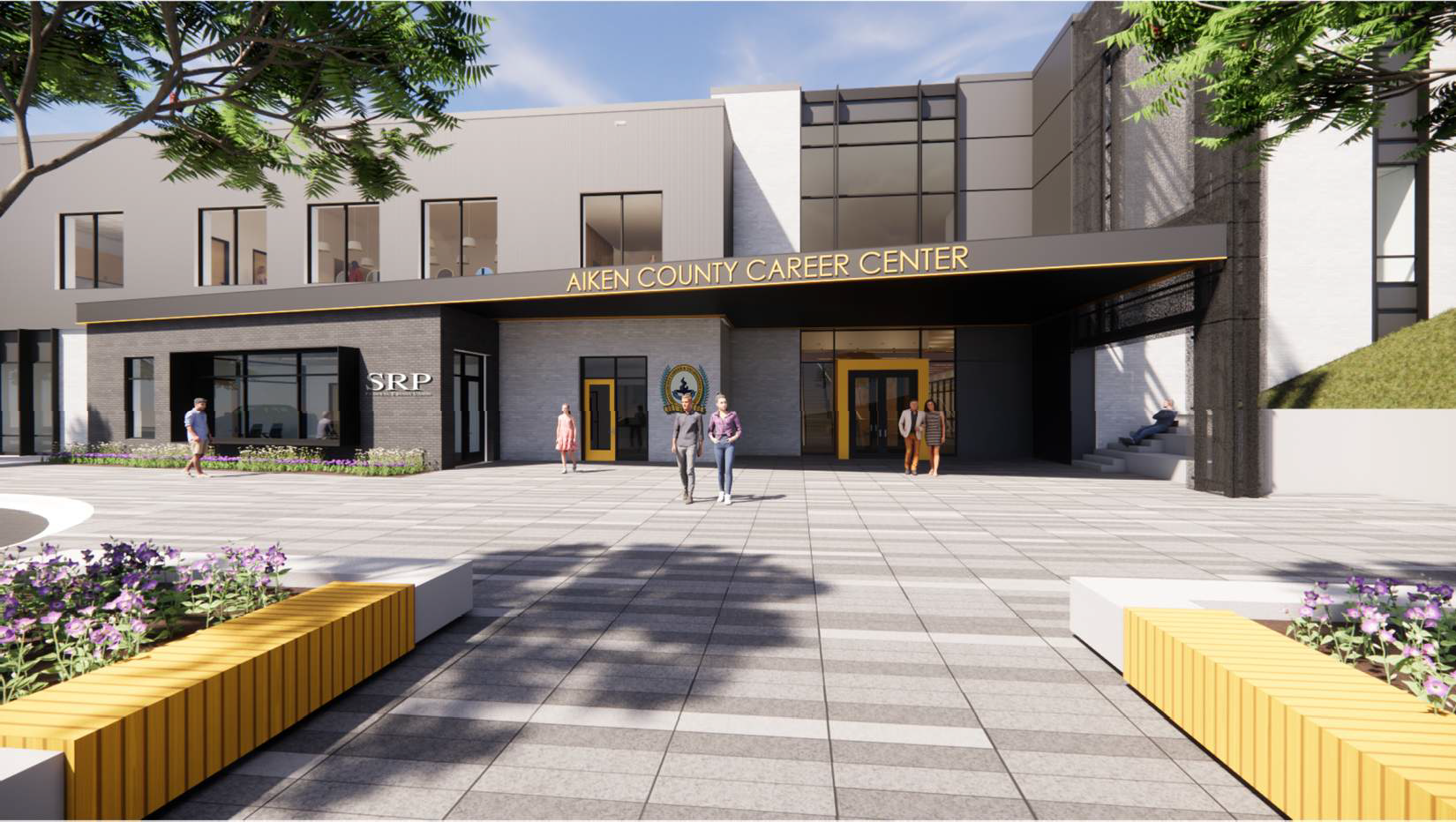 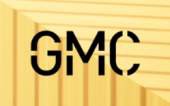 AIKEN COUNTY PUBLIC SCHOOL DISTRICT
ACCTC | August 13, 2024
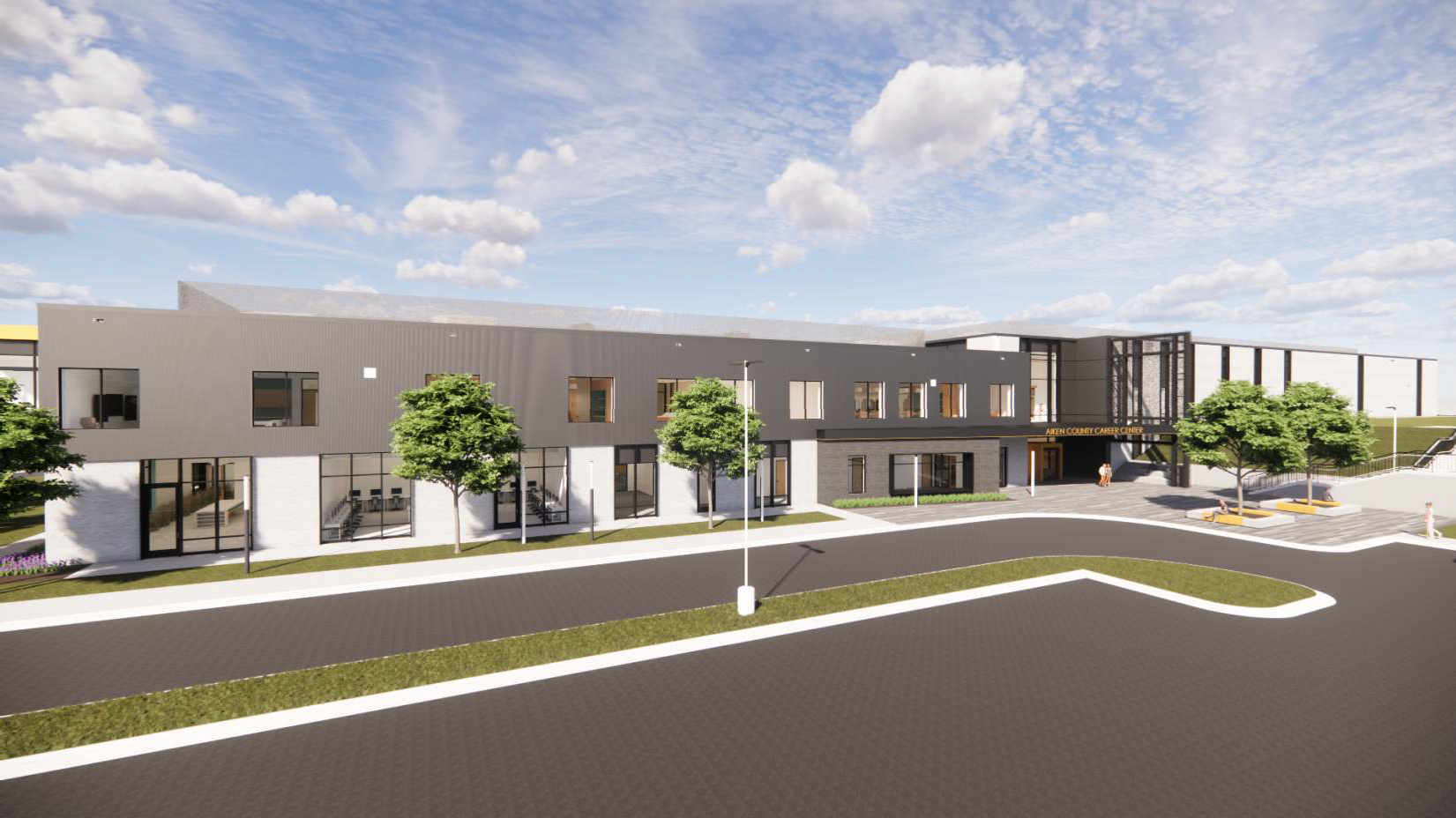 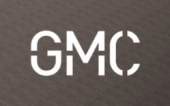 AIKEN COUNTY PUBLIC SCHOOL DISTRICT
ACCTC | August 13, 2024
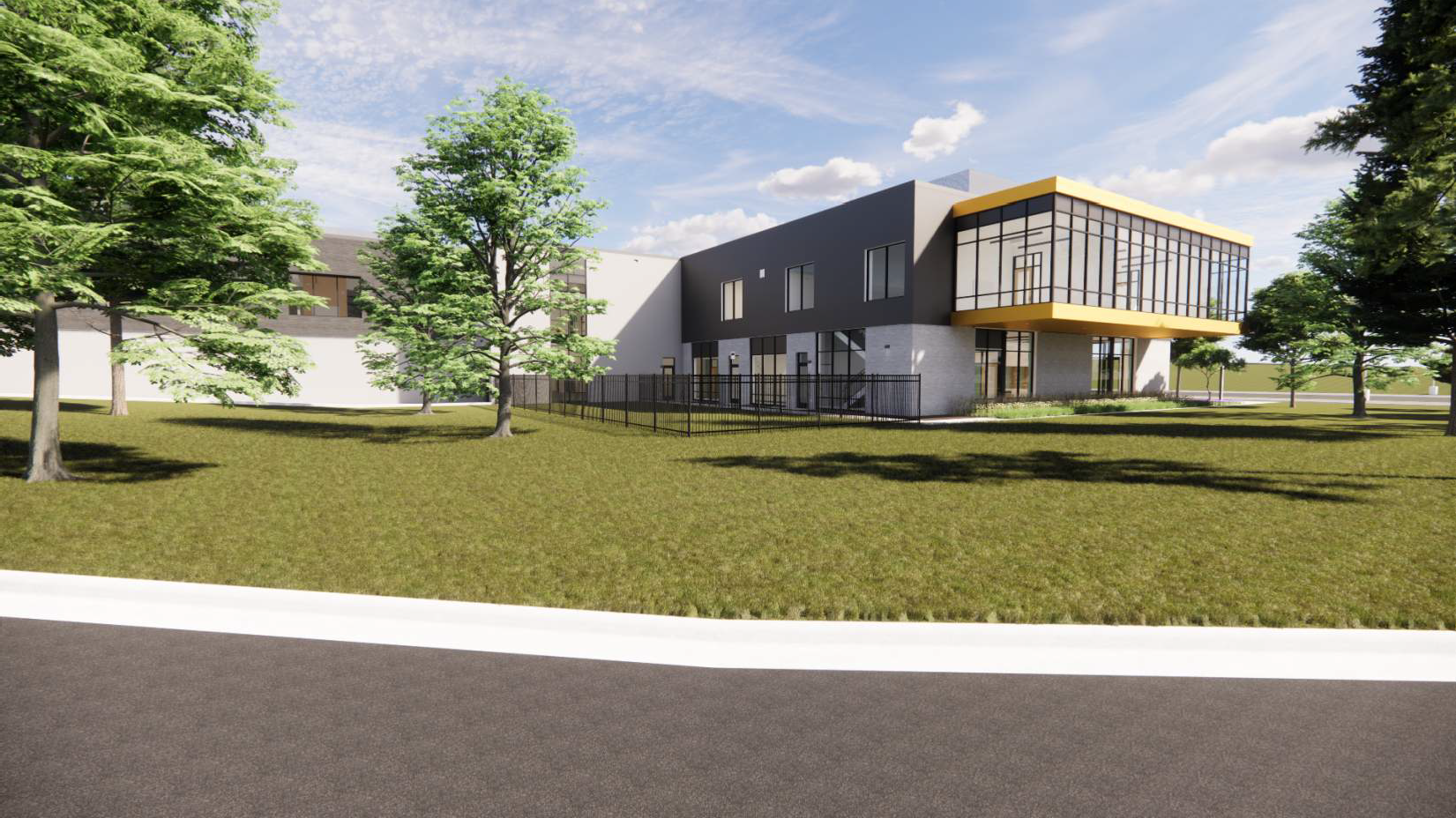 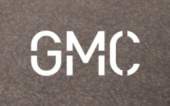 AIKEN COUNTY PUBLIC SCHOOL DISTRICT
ACCTC | August 13, 2024
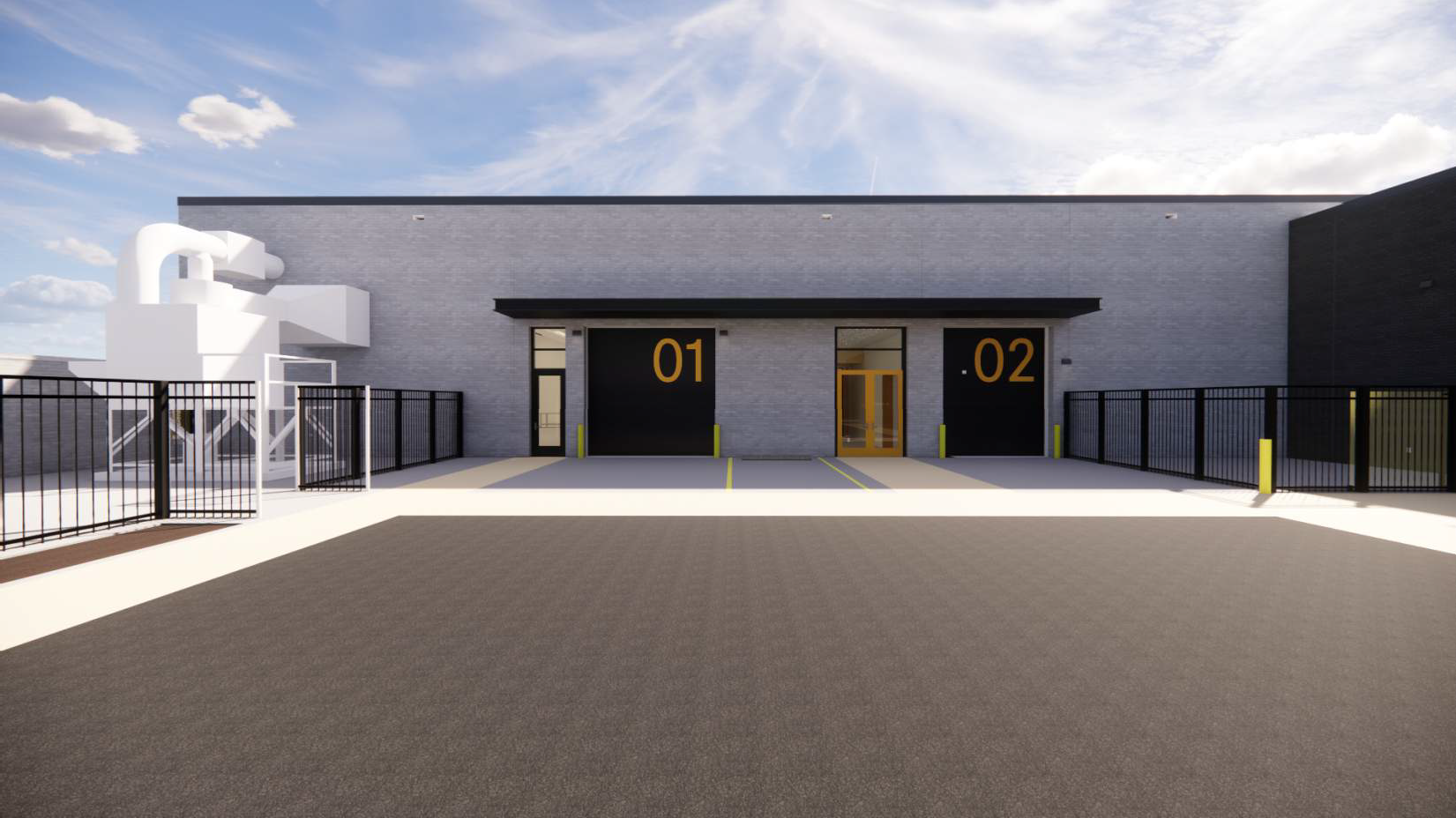 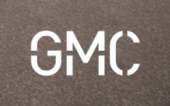 AIKEN COUNTY PUBLIC SCHOOL DISTRICT
ACCTC | August 13, 2024
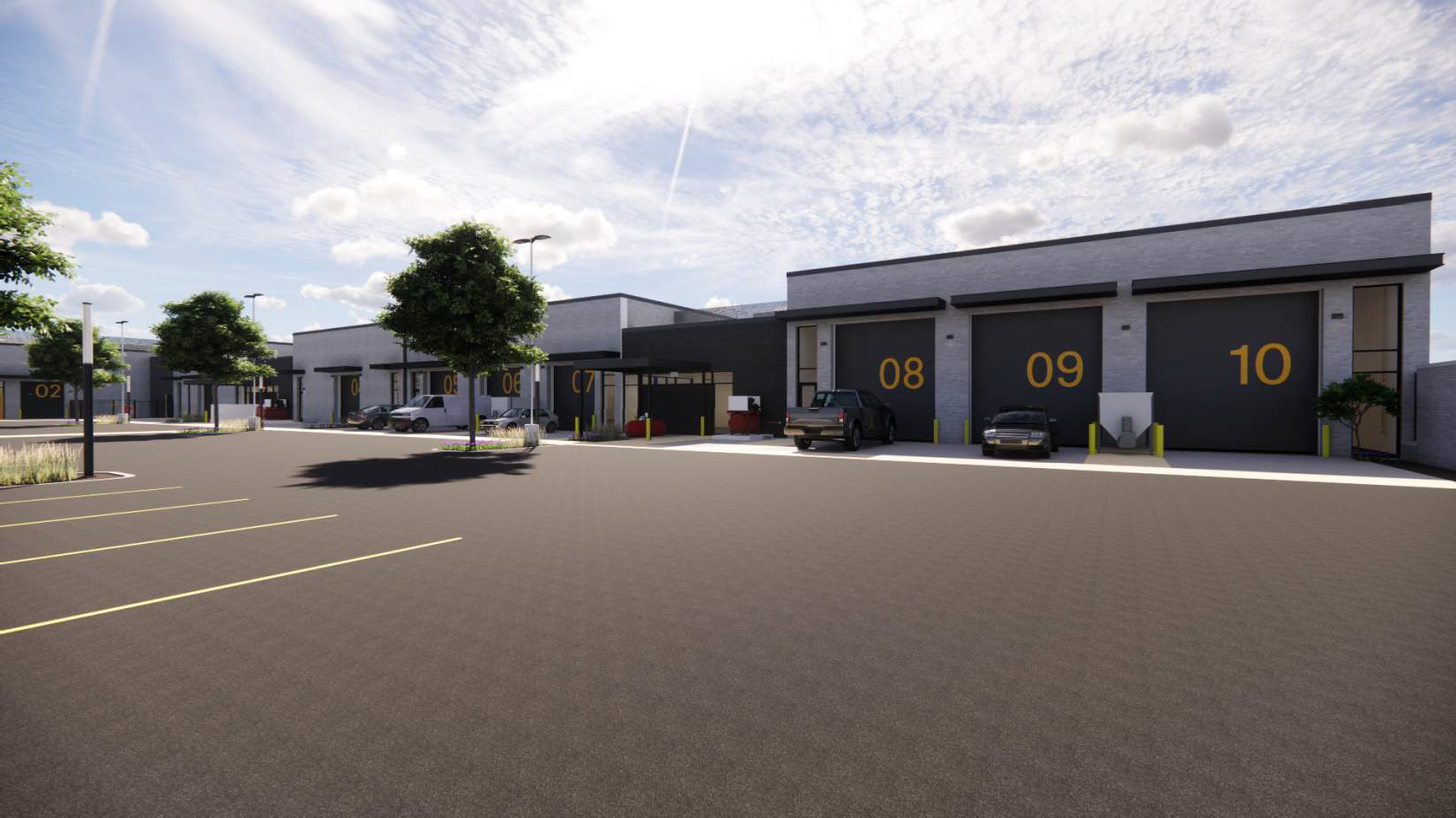 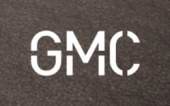 AIKEN COUNTY PUBLIC SCHOOL DISTRICT
ACCTC | August 13, 2024
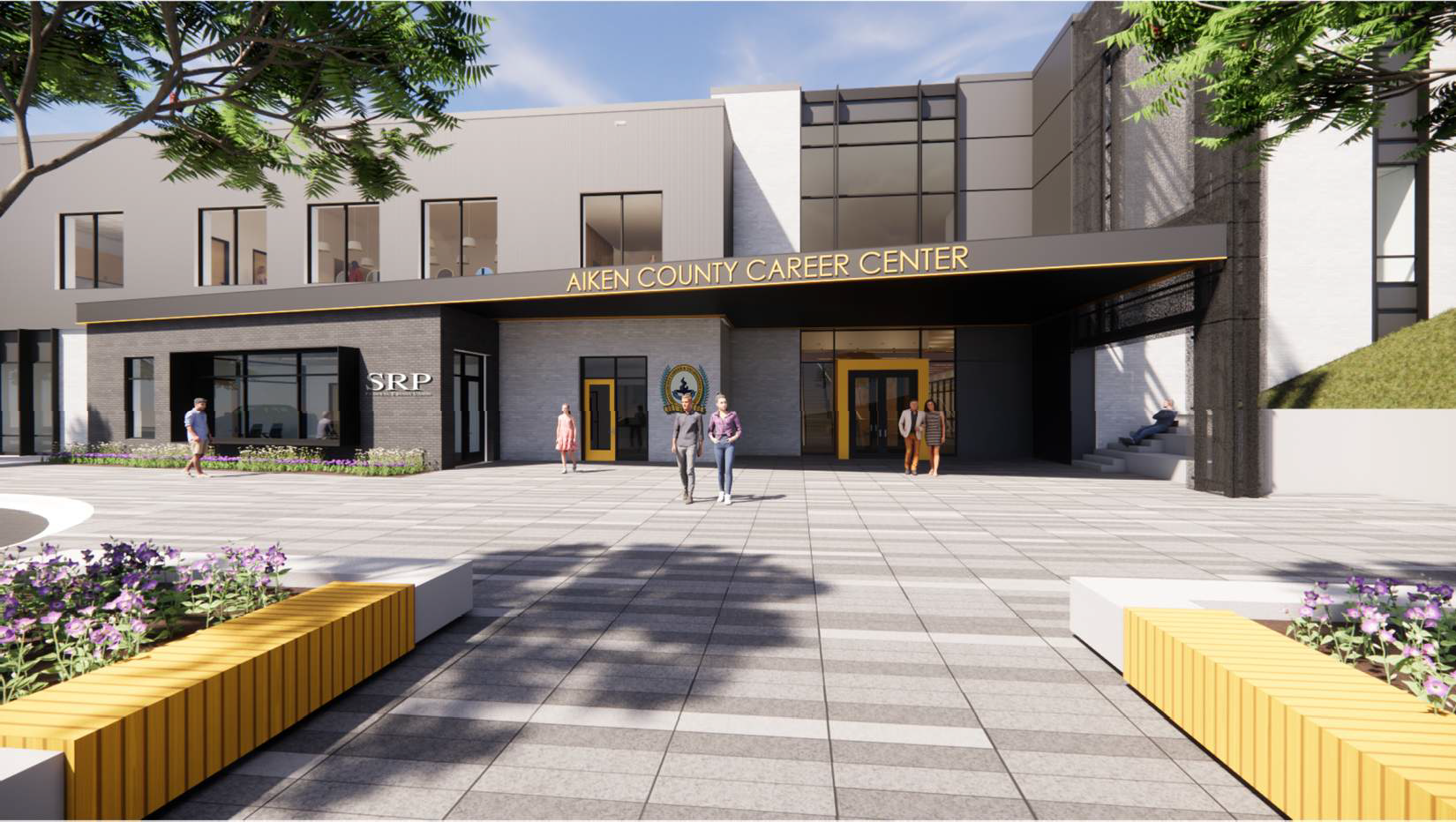 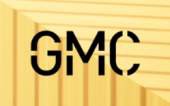 AIKEN COUNTY PUBLIC SCHOOL DISTRICT
ACCTC | August 13, 2024
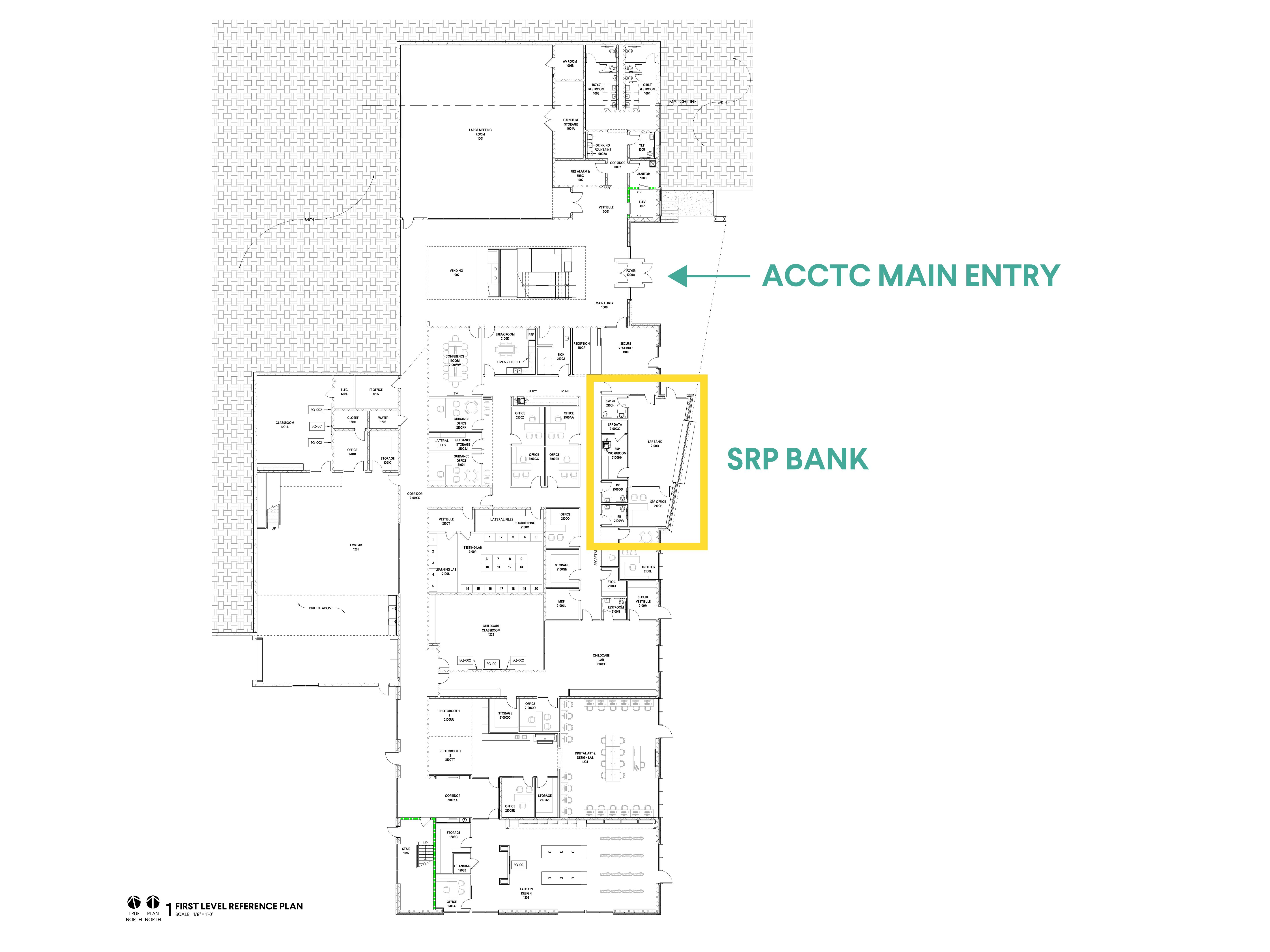 AIKEN COUNTY PUBLIC SCHOOL DISTRICT
ACCTC | August 13, 2024
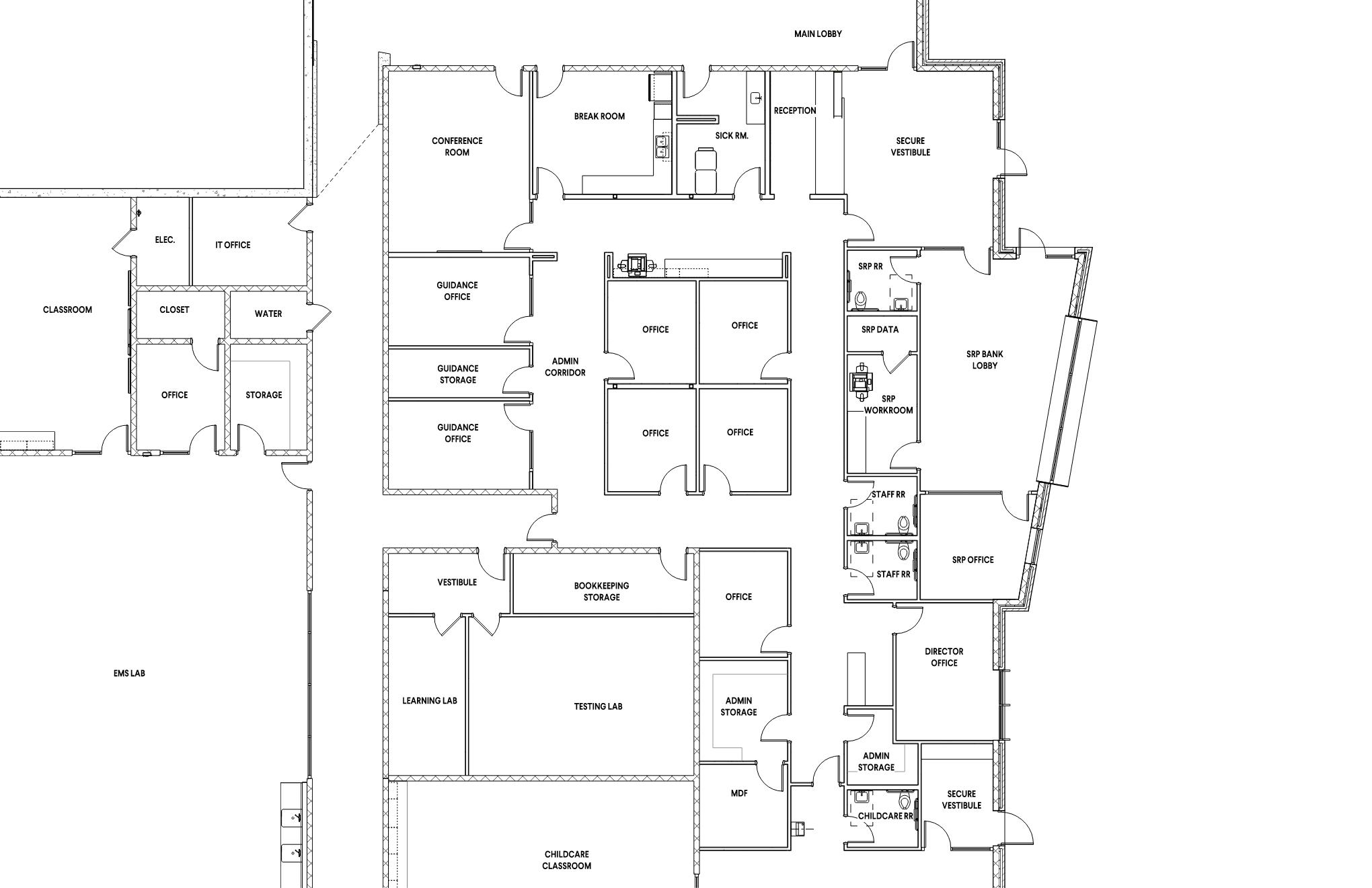 AIKEN COUNTY PUBLIC SCHOOL DISTRICT
ACCTC | August 13, 2024
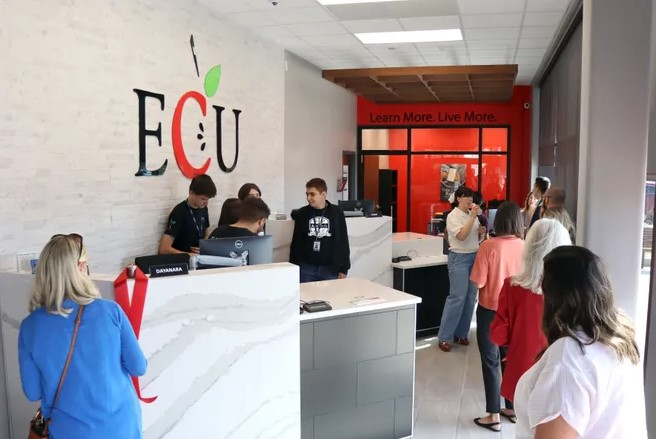 AIKEN COUNTY PUBLIC SCHOOL DISTRICT
ACCTC | August 13, 2024
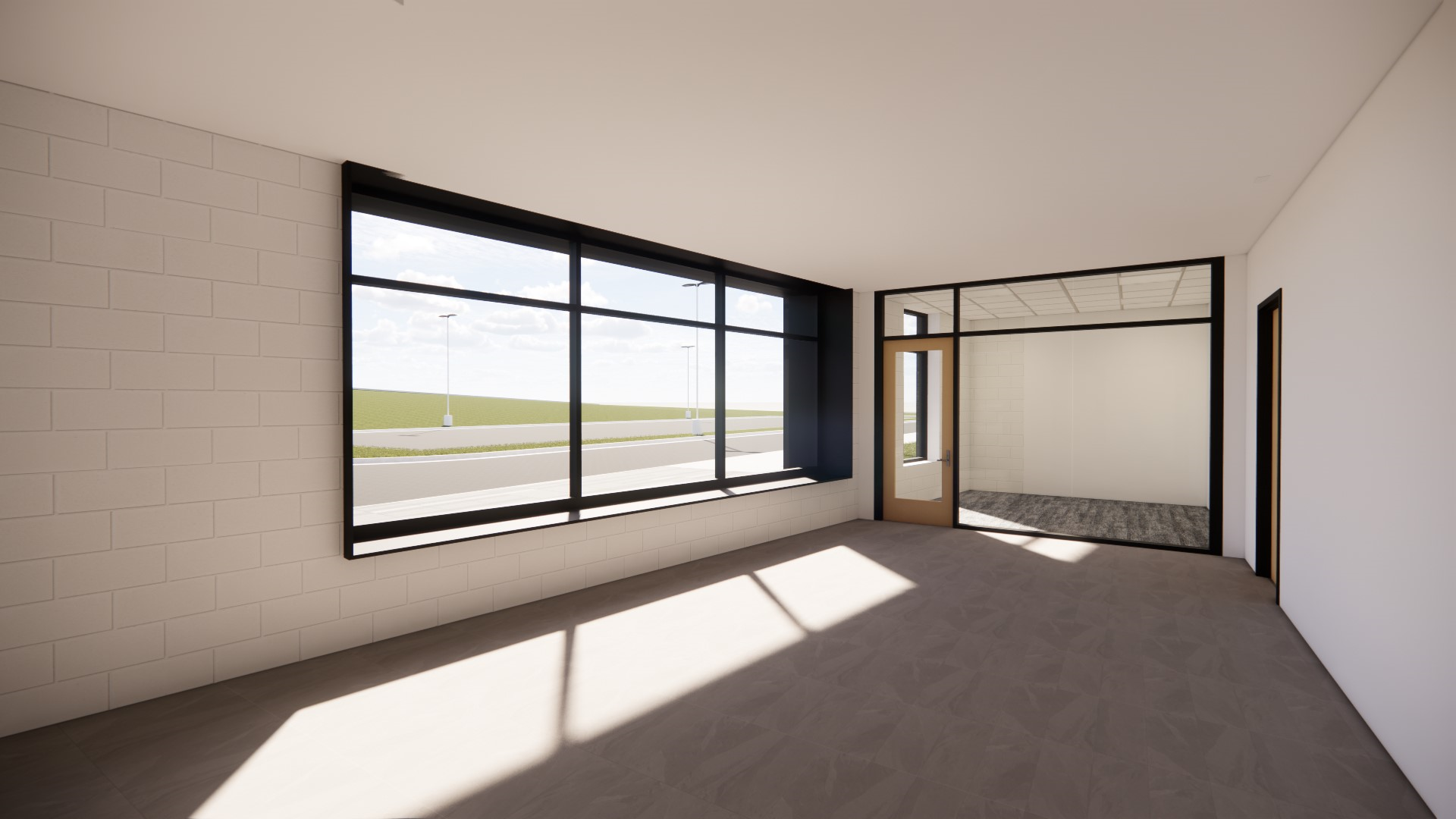 AIKEN COUNTY PUBLIC SCHOOL DISTRICT
ACCTC | August 13, 2024
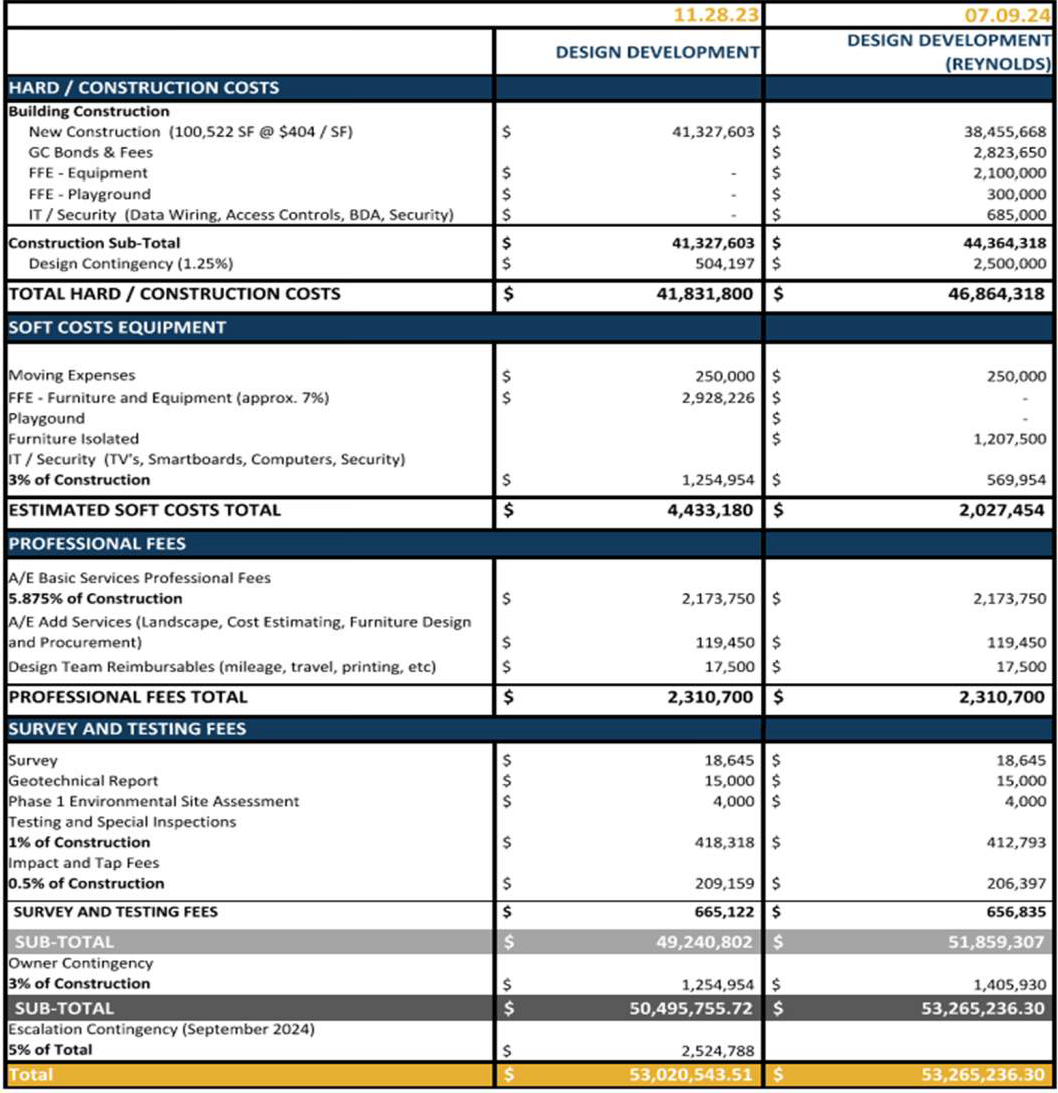 T O TA L
P R O J E C T B U D G E T
AIKEN COUNTY PUBLIC SCHOOL DISTRICT
ACCTC | August 13, 2024
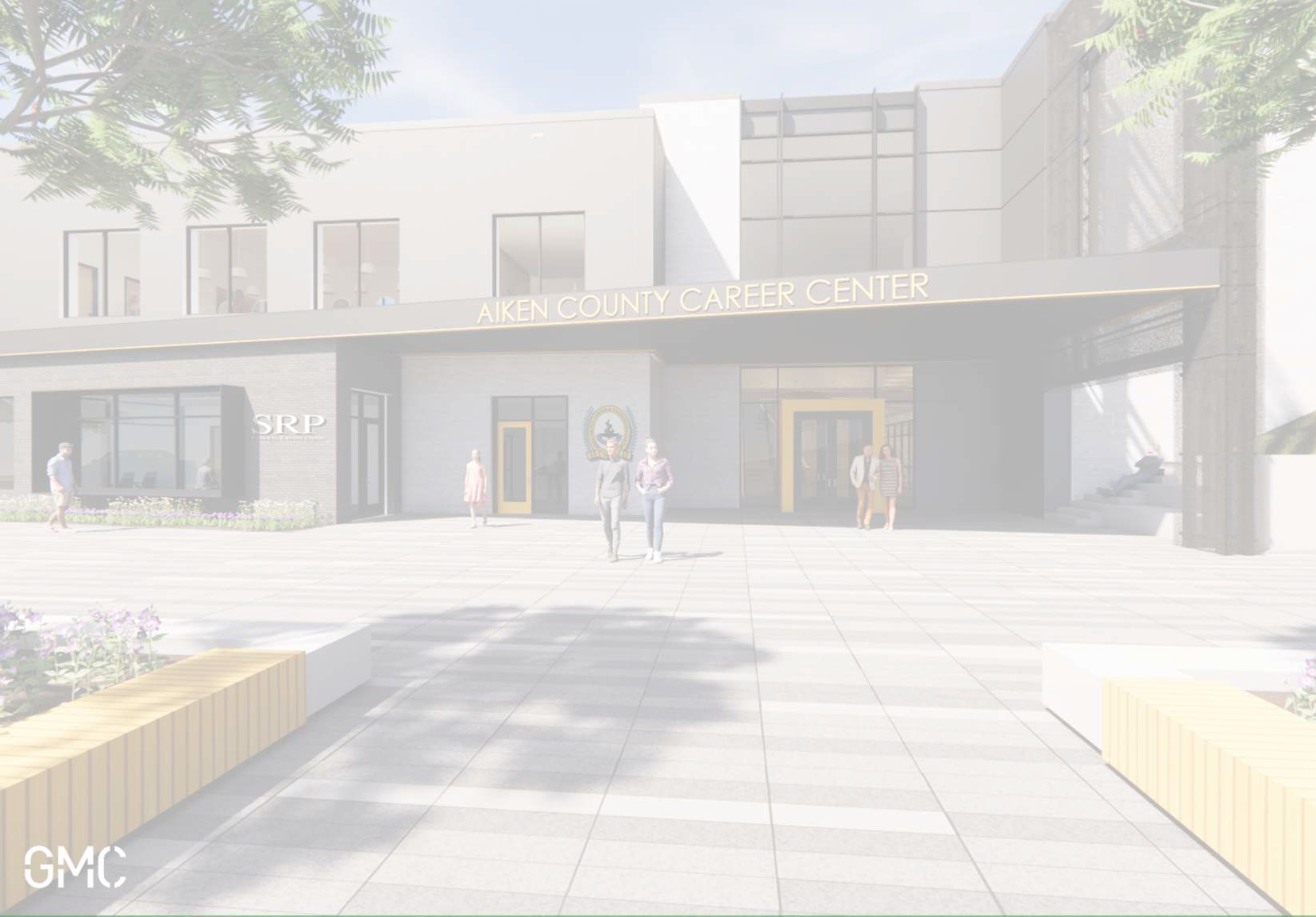 QUESTIONS & COMMENTS
AIKEN COUNTY PUBLIC SCHOOL DISTRICT
ACCTC | August 13, 2024